VISSEN
BLOKBOEK NATUUR - LES 12
VAN GROOT NAAR KLEIN
Oceaan
Zee
Meer
Rivier
Kanaal
Sloot
VISSEN EN HUN LEEFOMGEVING
Zoutwatervissen
Kunnen alleen overleven in zout water (Zeeën en oceanen) 
Bijvoorbeeld: haring, kabeljauw, schol, enz. 
Zoetwatervissen
Overleven alleen in meren en rivieren
Bijvoorbeeld: baars, snoek, karper, enz. 
Tropische vissen
Kunnen alleen overleven in warmer water
Bijvoorbeeld: piranha’s, clownvissen (Nemo)
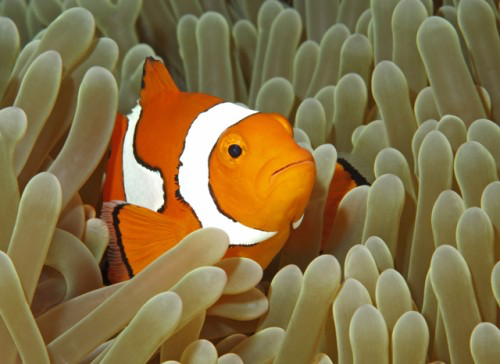 ZOETWATERVISSEN IN NEDERLAND
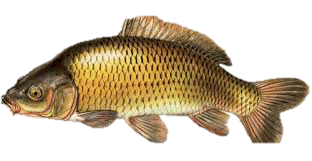 Karper


Snoek


Baars


Voorn
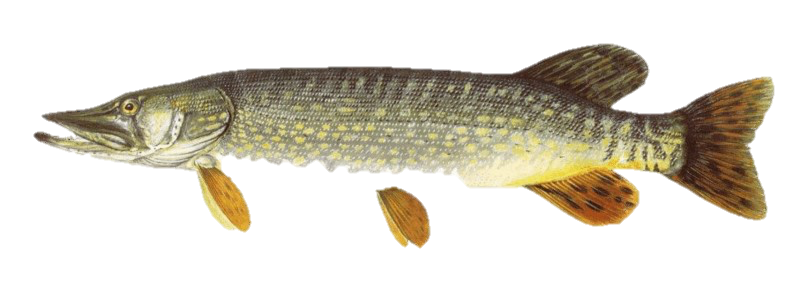 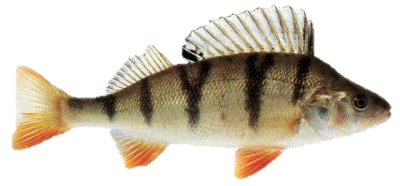 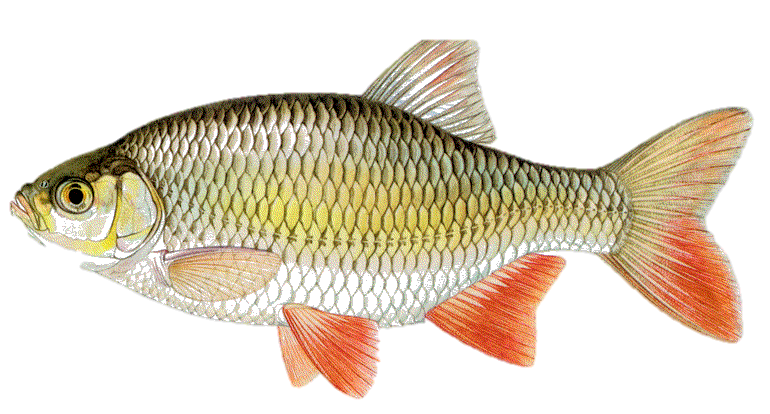 ZOUTWATERVISSEN IN NEDERLAND
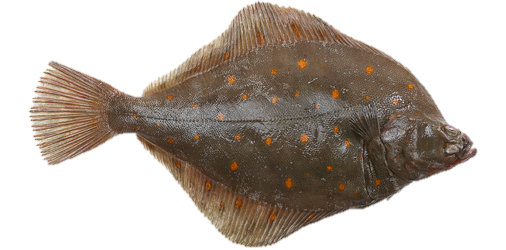 Schol



Kabeljauw



Haring
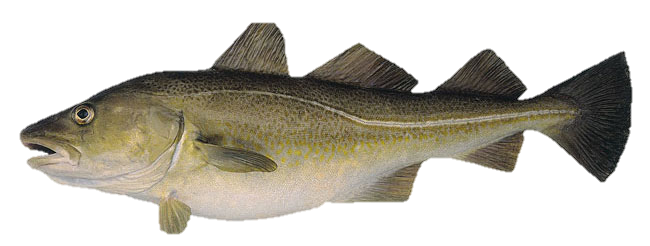 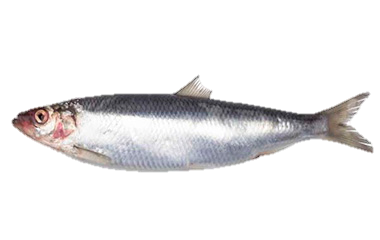 VISSEN
Hebben een geraamte van ruggengraat en ribben;
Hebben geen poten, maar vinnen;
Hebben geen haren of veren, maar schubben;
Ademen niet door longen, maar door kieuwen;
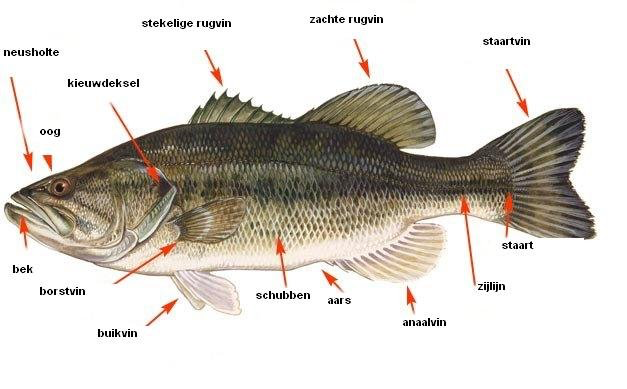 KIEUWEN
Vissen ademen niet door de lucht, maar door het water
Water stroomt door de bek in de vis
Via de kieuwen verlaat het water weer de bek
In de kieuwen zitten kleine bloedvaatjes
Deze halen de zuurstof uit het water
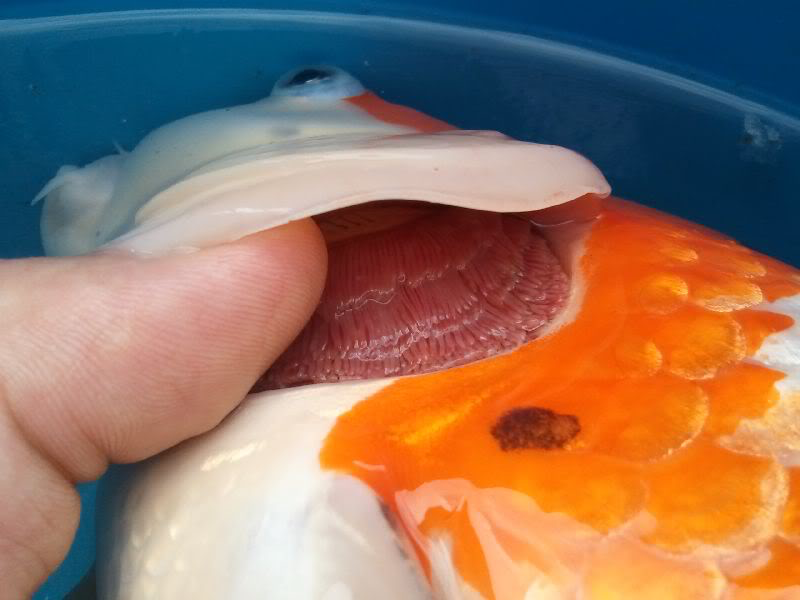